Starter-complete the gap fill exercise-why do people want to come to the UK?
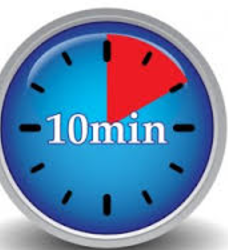 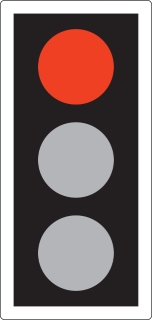 L4-The changing UK population
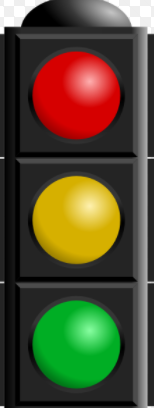 KNOW: the reasons why people come to the UK(Grade 4)
UNDERSTAND: the changes that are happening to the UK population (Grade 5)
ANALYSE: the factors that are causing changes to the UK population (Level 6)
Keywords: economic migrant, refugee, life expectancy, persecution, asylum seeker
TASK 1: What are the changes that are happening to the UK population?
UNDERSTAND: the changes that are happening to the UK population (Grade 5)
Task 1: Use the information in the table to create a bar chart showing the changing UK population. Please answer the questions on the sheet in your books.
What is happening to the UK population?
Why do you think the UK population is changing?
What problems might the changing UK population cause the government?
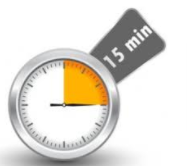 Task 2: Is the population ageing?http://www.bbc.co.uk/education/clips/z68ygk7
BE ABLE TO: analyse the factors that are causing changes to the UK population (Level 6)
Task 2: watch the video and complete the worksheet on the changes that are happening to the UK population.
  Why is the UK population ageing?
  What is predicted to happen by 2021?
 What impact will this have in the UK?
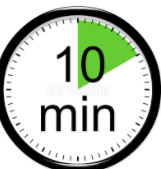 Challenge: How will this impact services in your local area?
https://www.bbc.co.uk/news/av/uk-wales-44660310/nhs-at-70-ageing-population-a-challenge-for-ambulance-service
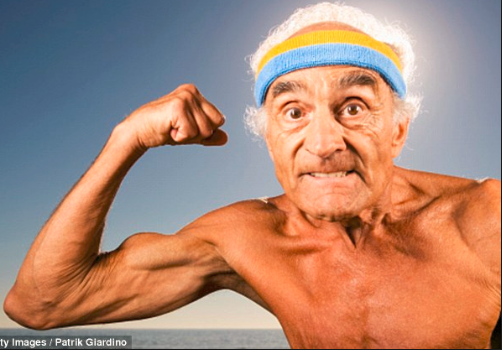 Plenary: Do I know?
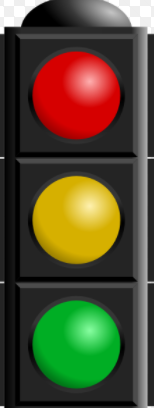 Why do people come to the UK?(Grade 4)
What changes are happening to the UK population? (Grade 5)
What are the factors that are causing changes to the UK population? Can you explain the impact that this will have in the UK? (Level 6)
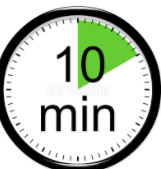